Mondeling  Nederlands
Cursus 3 – Module 3

Dag 1
Weet je het nog?
De kraam
De markt
De stad
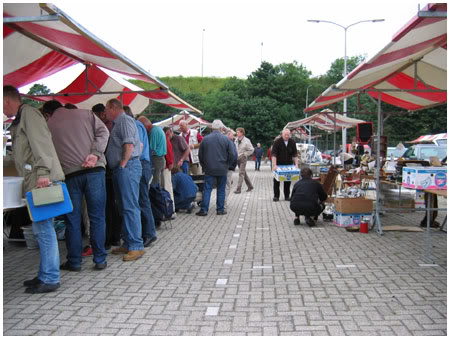 Wat ga je leren?
Het ziekenhuis
De pillen
De receptie
Ziek zijn
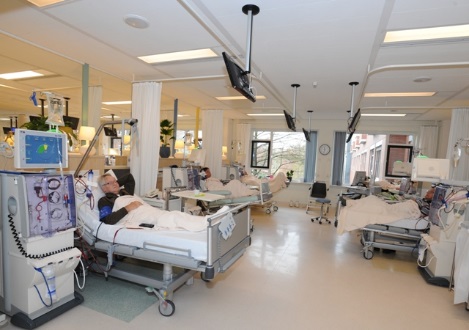 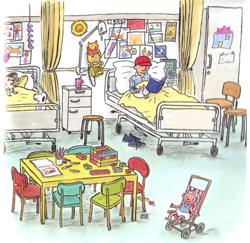 Woord van de dag: 		het ziekenhuis
Wat weten we al?
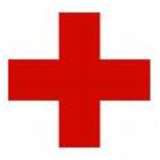 het kruis
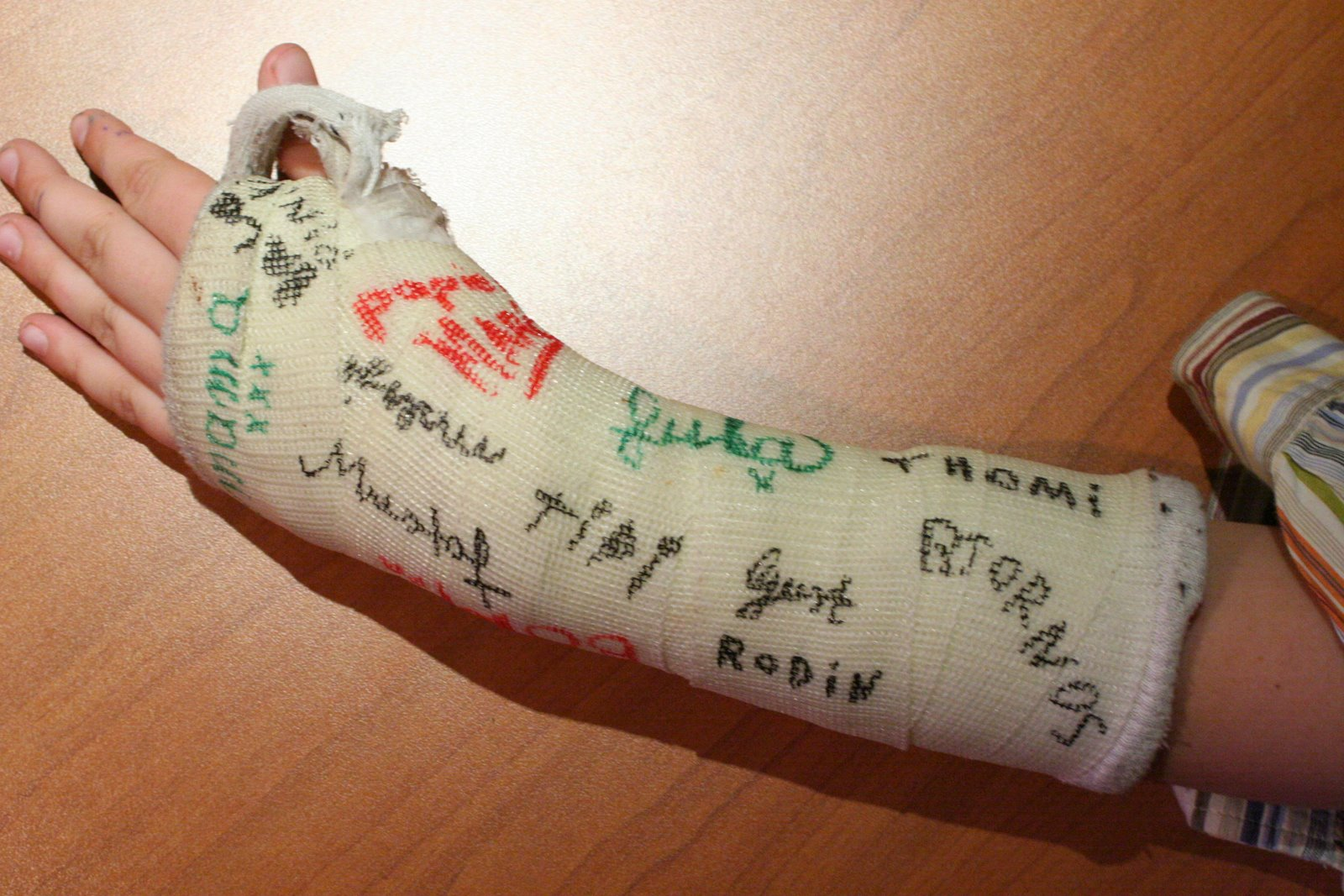 het gips
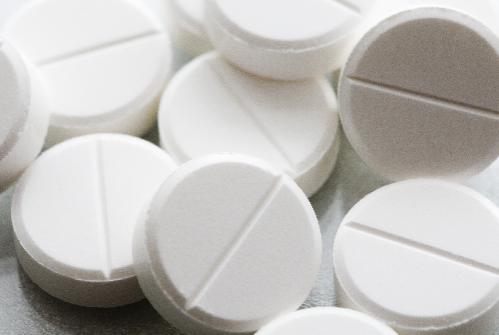 de pil – de pillen
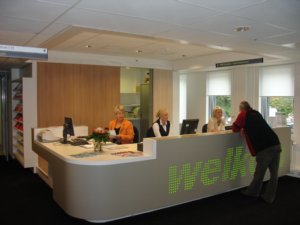 de receptie
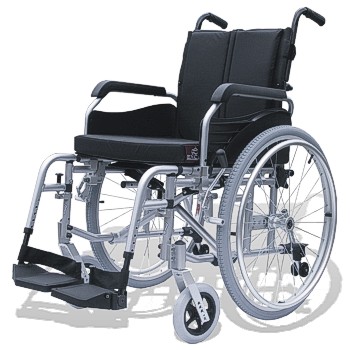 de rolstoel
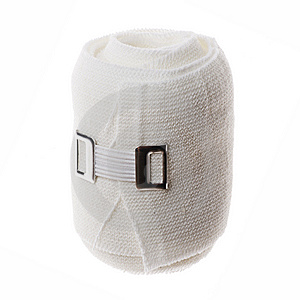 het verband
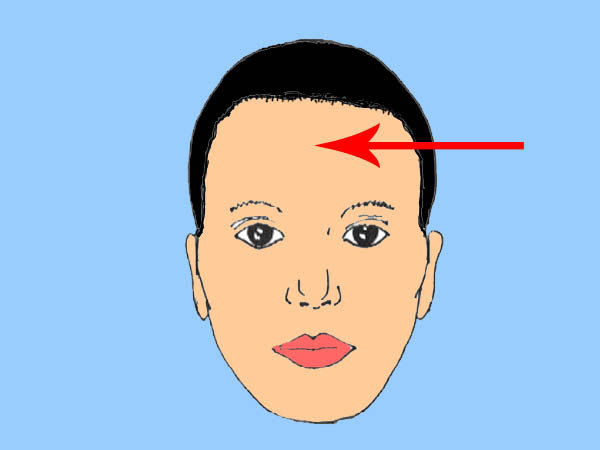 het voorhoofd
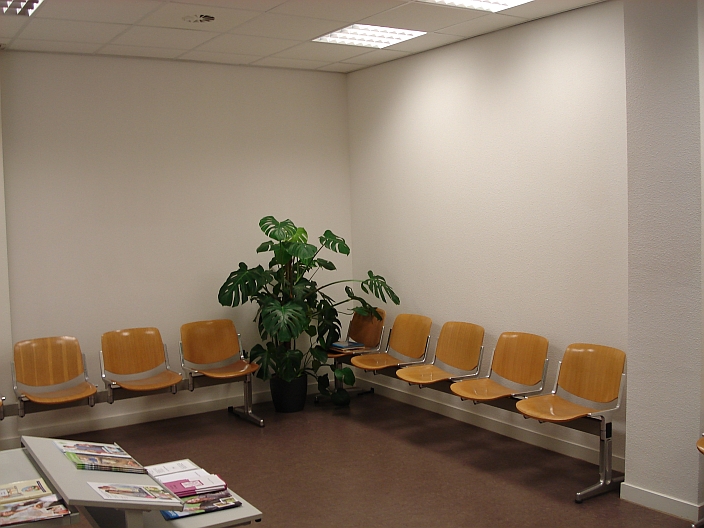 de wachtruimte / de wachtkamer
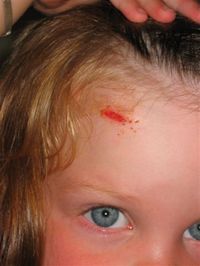 de wond
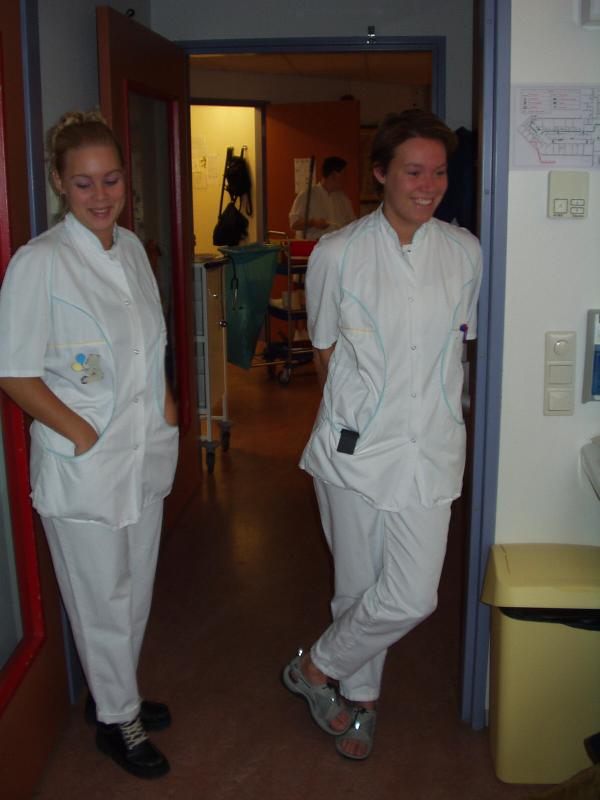 de zuster / de verpleegster
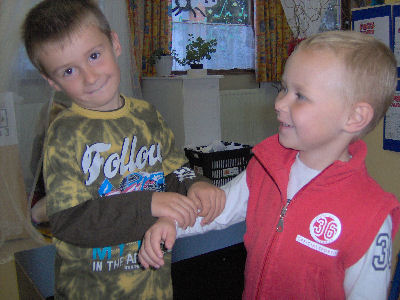 pijn doen
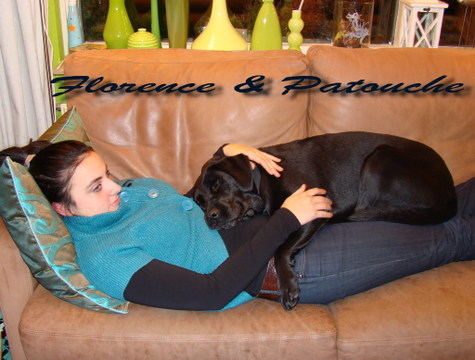 rusten
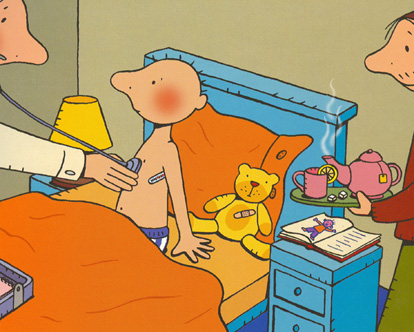 ziek zijn
Grammatica les
Waar ben jij?

Ik ben ER
Erin
Erop
Ervoor
Erachter
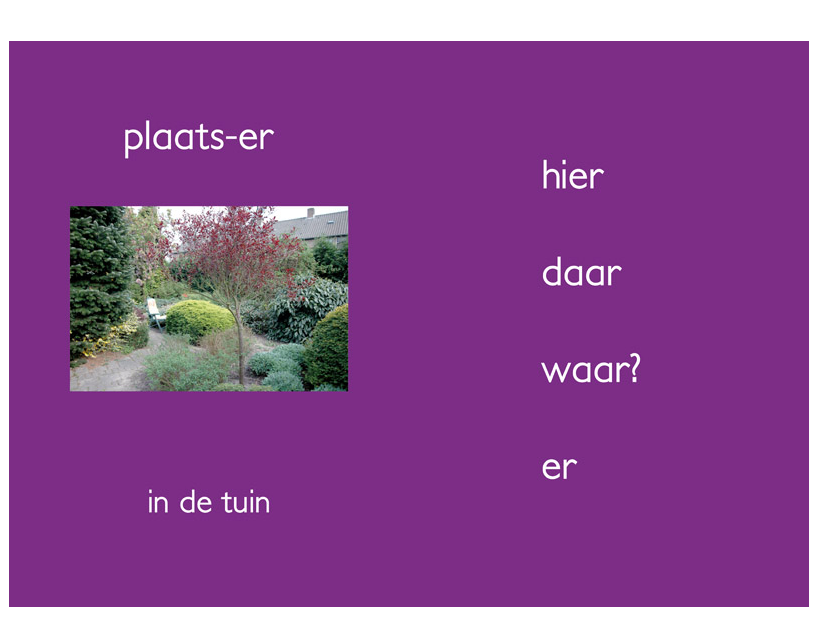 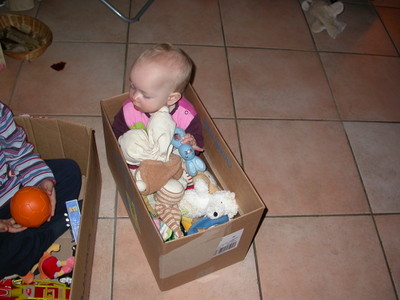 erin
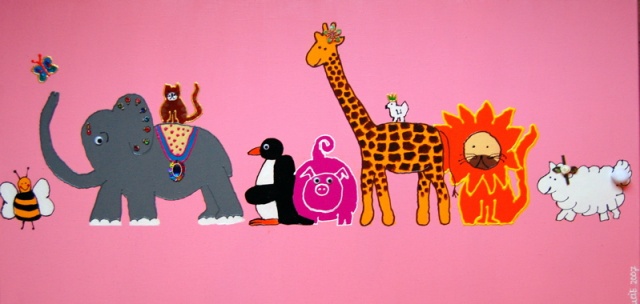 erachter, erboven, ernaast, erop, eruit, ervoor, ertussen
je moet er nu naast gaan staan.
je moet nu je andere been er overheen 
doen.
je moet er nu uitstappen
stap er maar weer in.
Angst uiten
is het eng?
Angst uiten
ik vind het eng.
Angst uiten
ik ben bang.
geruststellen
nee hoor.
Om uitleg vragen
wat gaan ze allemaal doen?
Om uitleg vragen
doet dat pijn?
meervoud
de pil
de rolstoel
het voorhoofd
de wond
het ziekenhuis
meervoud
de pil			de pillen
de rolstoel		de rolstoelen
het voorhoofd		de voorhoofden
de wond			de wonden
het ziekenhuis		de ziekenhuizen
meervoud
de receptie
de wachtruimte
de zuster
de verpleegster
meervoud
de receptie		de recepties
de wachtruimte	de wachtruimtes
de zuster			de zusters
de verpleegster	de verpleegsters
Het verhaal
Wie?
doet?
wat?
waar?
Het verhaal uitbeelden
De juf gaat het verhaal nu voorlezen, elk kind krijgt een rol 
Juf Elly, Silverio, Louisa, Asha, Sem, Djandro, Meester Jaap, de zuster en de dokter
De kinderen gaan in de rij naast elkaar
Als je jouw naam hoort, stap je naar voren en doe je na wat de juf vertelt
Soms heb je iets nodig, dan mag je dit van de tafel pakken
Louisa en sem komen hollend de klas in
Silverio ligt op de grond, hij huilt zachtjes
Juf Elly gaat naast Silverio zitten
Djandro rent weg om meester Jaap te halen
Juf Elly doet de sjaal af en om het voorhoofd van Silverio
Asha heeft het gezien. Ze stond achter het klimrek. Ze stond erachter
Louisa heeft het ook gezien. Ze stond voor het klimrek. Ze stond ervoor
Meester Jaap pakt Silverio voorzichtig op
Hier komt de verhaalplaat
Meester Jaapt rijdt met Silverio naar het ziekenhuis
Hier komt de verhaalplaat
Er komt een verpleegster aan. 
De zuster vraagt aan Silverio: hoe oud ben jij?
Silverio zegt: ik ben 10 jaar
De zuster haalt de sjaal van het voorhoofd van Silverio.
Hier komt de verhaalplaat
De zuster maakt de wond school met een nat doekje
De zuster doet verband om het hoofd van Silverio
De dokter zegt tegen Silverio: doe je arm eens omhoog
Silverio doet zijn arm omhoog
De dokter geeft de pillen aan Meester Jaap
Meester Jaap belt Juf Elly, hij zegt: alles is goed hoor!
Hier komt de verhaalplaat
Aan de slag
TweePraat
Stijgen / dalen
De een zegt tegen de ander; ‘ga achter de stoel staan’
De ander zegt: ‘ik sta ER-achter’(en doet wat de ander zegt; op de stoel, naast etc…)
In de kring gele kaartjes uitdelen met ik / jij en wij erop.
De leerkracht zegt een DOE woord en gaat deze vervoegen. Bij IK staan de kinderen met het ik – kaartje op en vervoegen het werkwoord met ‘ik’ hardop. Daarna ‘jij’ en ‘wij’.
Wat hebben wij geleerd?
Dag 2
Weet je nog?
Het ziekenhuis
De pillen
De receptie
Ziek zijn
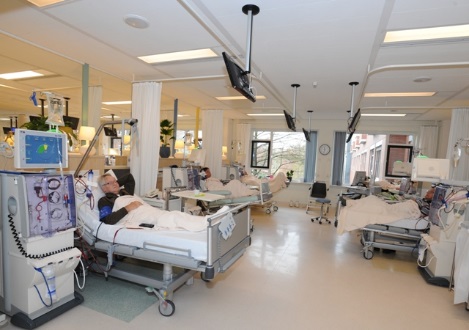 Wat ga je leren?
Sterk – slap
Erin – eruit – erop – eronder – ernaast - erover
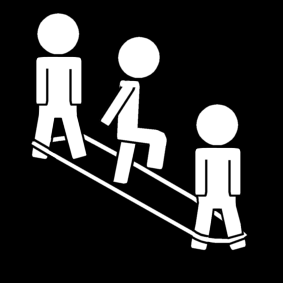 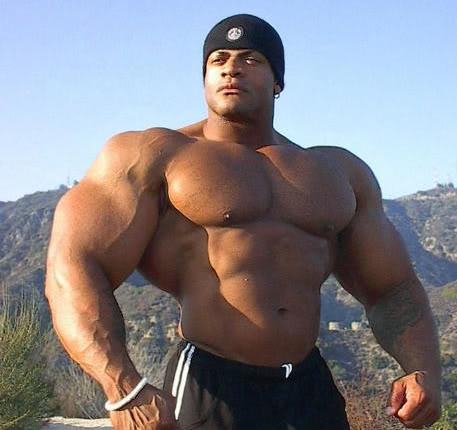 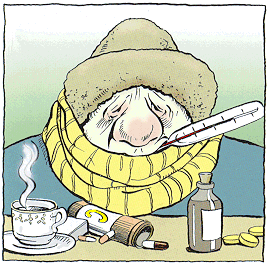 Woord van de dag:       sterk - slap
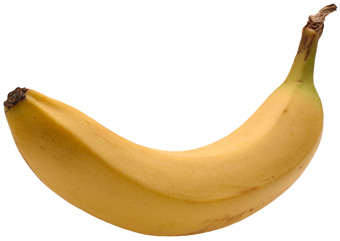 stevig - slap
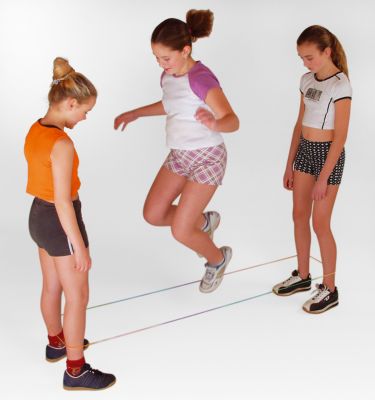 het elastiek
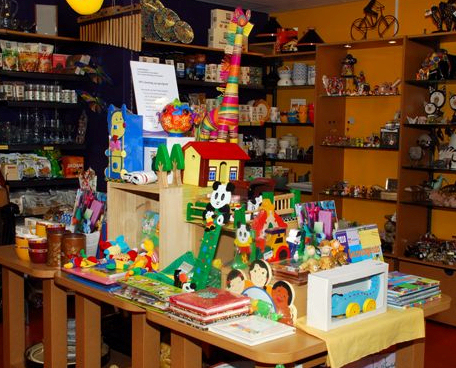 het speelgoed
pas  ……  als
voordat
er overheen (lopen/springen)
er langs (lopen)
er uit (stappen)
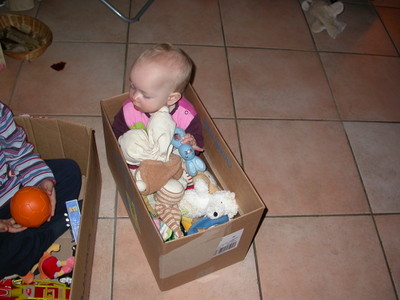 erin
erboven
Aan de slag
Tip, tap , top
Erin, eruit , erop 

(spring met beide voeten in het elastiek, daarna uit het elastiek en dan op het elastiek)

Steeds in een 3tal. Iedereen komt aan de beurt.
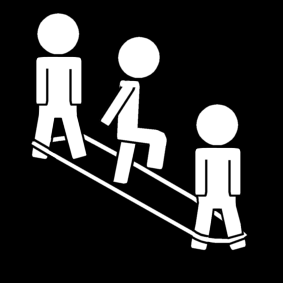 Grammatica
Werkblad verwijzende functiewoorden meervoud

Jan en Hans 	=> zij , ze

Laat de kinderen de functie woorden omcirkelen en een streep trekken naar het verwijzend persoon (dus ze verwijst naar Jan en Hans)
Wat hebben wij geleerd?
Dag 3
Weet je nog?
Sterk – slap
Erin – eruit – erop – eronder – ernaast - erover
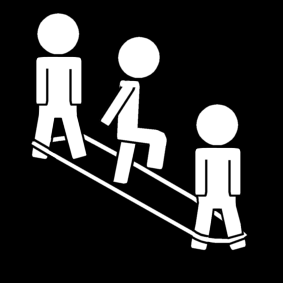 Wat ga je leren?
Het verhaal over Eva
Wat hoort bij elkaar
De wang
De kies
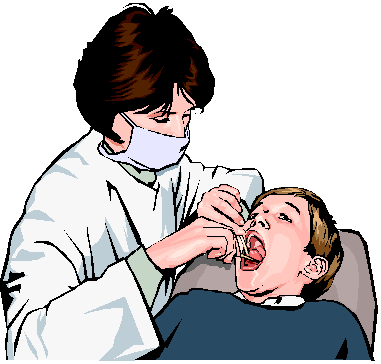 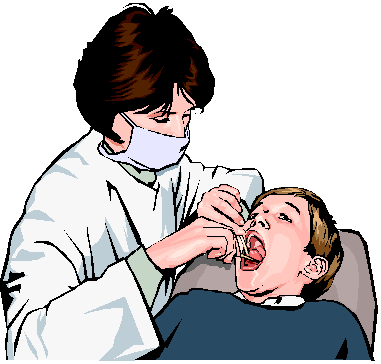 Woord van de dag:         de tandarts
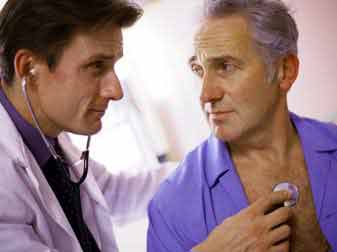 de dokter
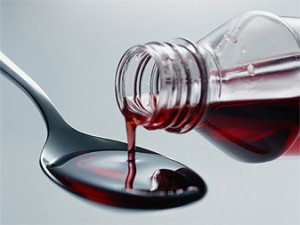 het hoestdrankje
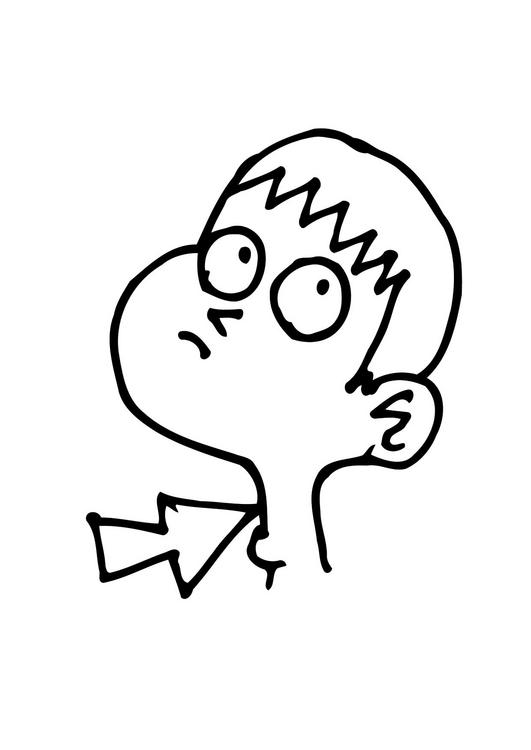 de keel
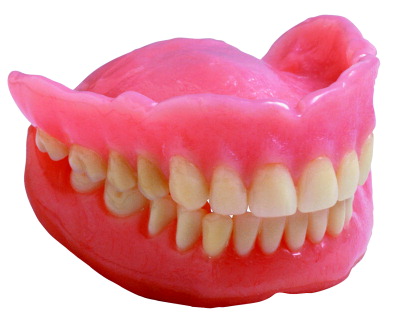 de kies
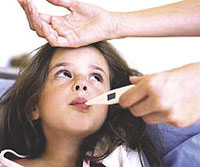 de koorts
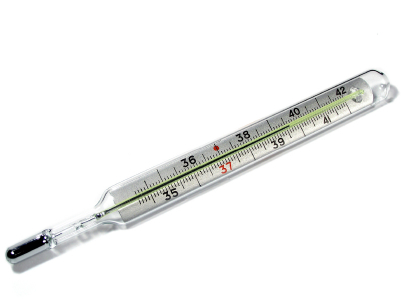 de thermometer
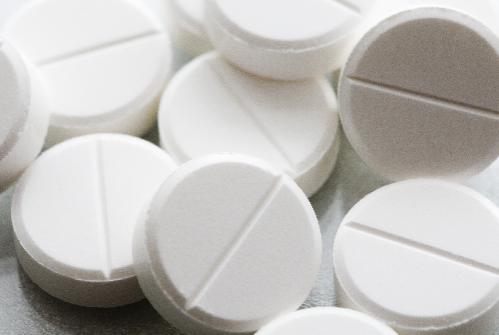 de pil – de pillen – het pilletje
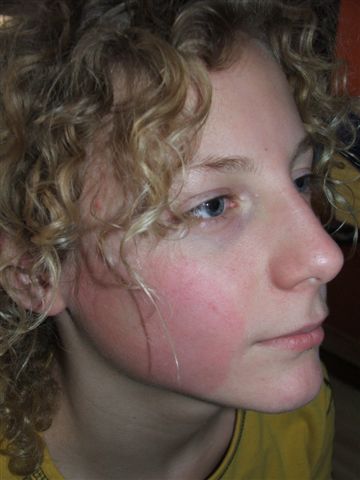 de wang
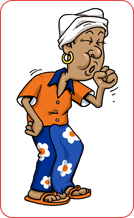 hoesten
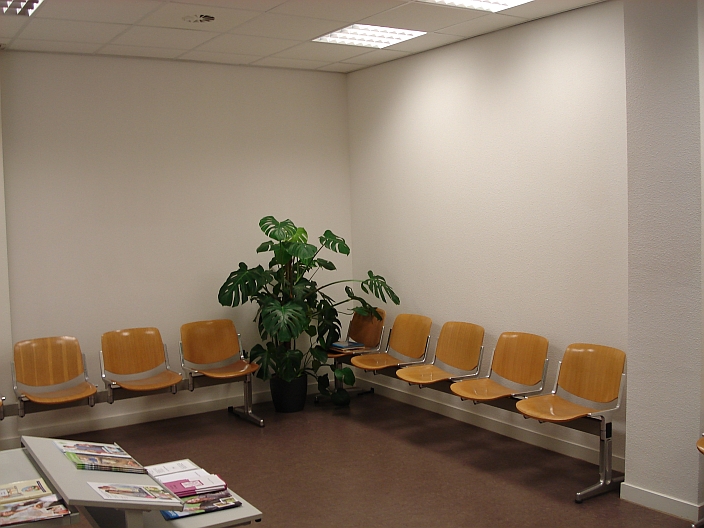 de wachtruimte
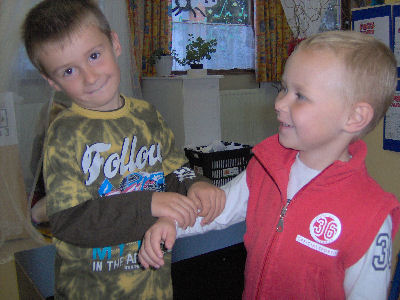 pijn doen
slikken
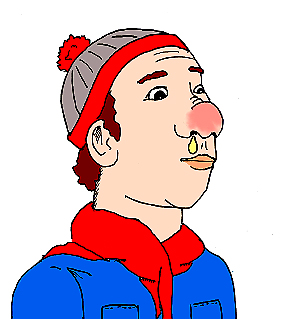 verkouden zijn
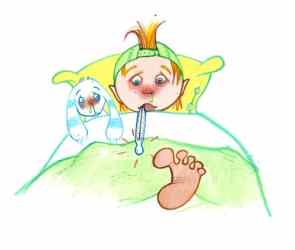 zich niet lekker voelen
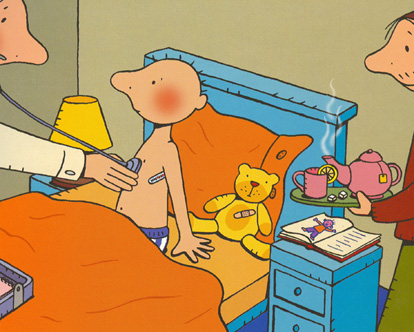 ziek zijn
zuchten
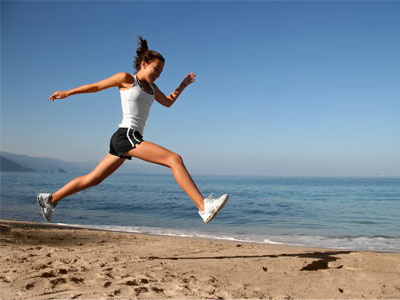 gezond
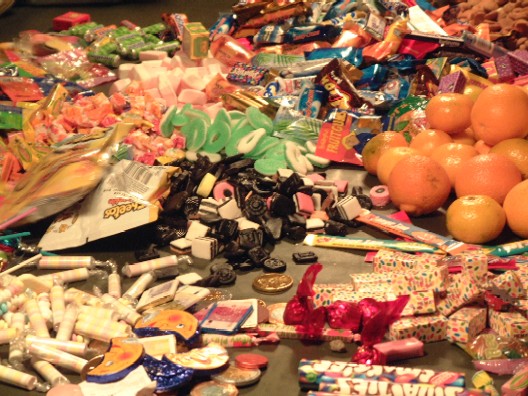 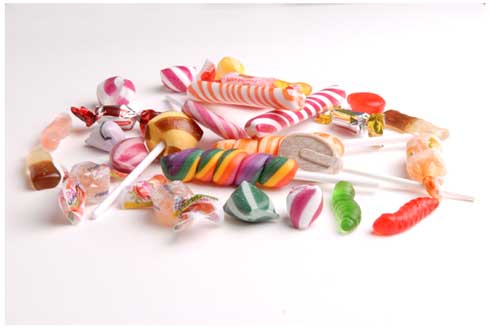 meest - minst
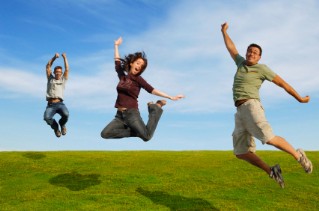 uitgerust
pas ….. als
nadat - voordat
voorbij
meervoud
de keel
de kies
het pilletje
de tandarts
de wang
meervoud
de keel			de kelen
de kies			de kiezen
de tandarts		de tandartsen
de wang			de wangen
meervoud
het hoestdrankje
het pilletje
de thermometer
de wachtkamer
meervoud
het hoestdrankje		de hoestdrankjes
het pilletje				de pilletjes
de thermometer		de thermometers
de wachtkamer		de wachtkamers
Het verhaal
Wie?
doet?
wat?
waar?
Voordoen - nadoen
Alle kinderen
Hoesten
Kuchen
Zuchten
Slikken
Hebben pijn
Zeggen aaaaaaaaa
Voelen zich niet lekker
Mix&Koppel
Elk kind krijgt een kaartje van werkblad 64
Lees het kaartje en ga op zoek naar het kind dat bij jou hoort

Bijvoorbeeld:      de zuster – het ziekenhuis
Grammaticaenkelvoud – meervoud zinnen meer zinsdelen
TweetalCoach
1 leerling maakt een zin met woorden van de dag (de dokter geeft een pilletje)
De andere leerling maakt er meervoud van
   (de dokter geeft de pilletjes )
Wat hebben wij geleerd?
Dag 4
Weet je nog?Het verhaal
Wie?
doet?
wat?
waar?
Wat ga je leren?
Het verband
De pleister
De wond
Het gat
Een verband omdoen
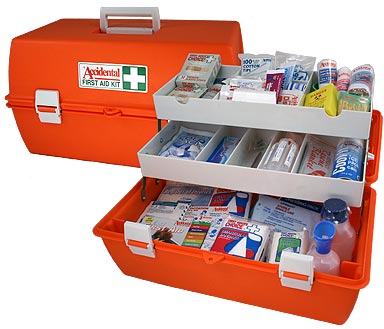 Pak de EHBO doos
Wie weet waar de doos voor is?
Wat zou er in de doos zitten?
Wat doe je met de doos?
Waar gebruik je de doos?
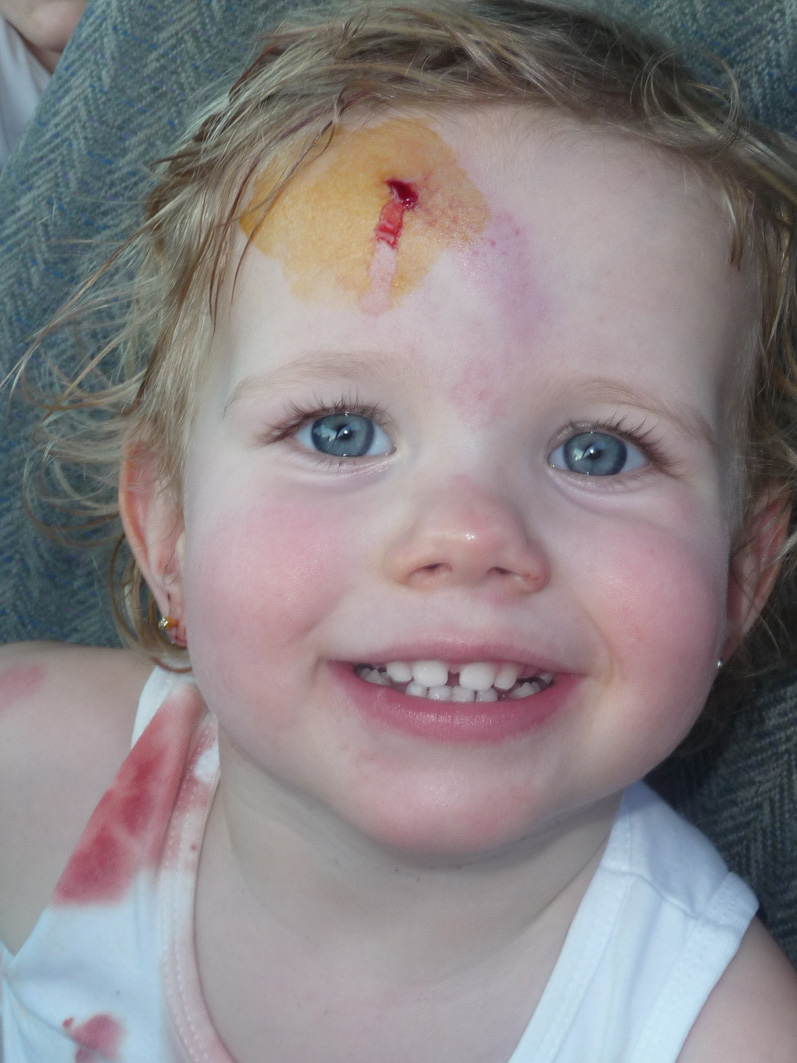 het gat (in het hoofd)
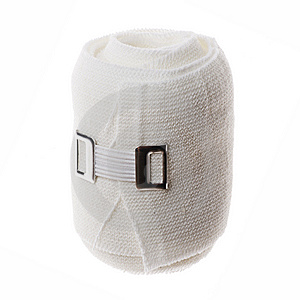 het verband
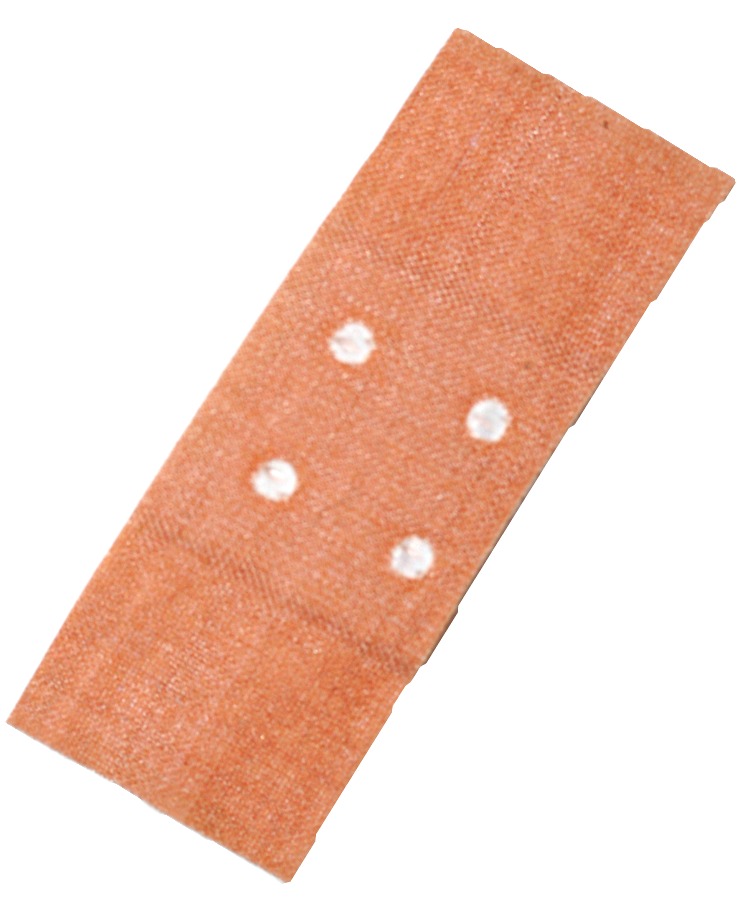 de pleister
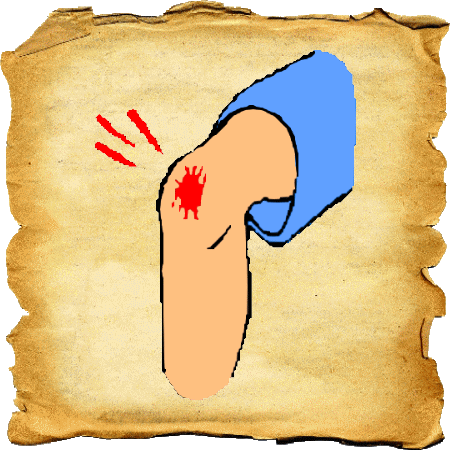 de wond
Aan de slag
1 leerling is de patiënt en 1 leerling is de dokter.  

Dokter: wat is er aan de hand?
Patiënt: ik heb een  wond / gat / gebroken arm
Patiënt: wat gaat u doen?
Dokter: Ik ga  ……
Een pleister plakken
Een verband omdoen
Een zalfje smeren
Om uitleg vragen
AUW! Ik heb een gat in mijn hoofd
wat gaat u doen?
Uitleg geven
Ik ga  ……
Een pleister plakken
Een verband omdoen
Een zalfje smeren
meervoud
het gat
de wond
meervoud
het gat			de gaten
de wond			de wonden
meervoud
de pleister
meervoud
de pleister		de pleisters
Aan de slag
Vertel aan je schoudermaatje wat je hebt geleerd
Wat hebben wij geleerd?
Dag 5
Weet je nog?
Het verband
De pleister
De wond
Het gat
Een verband omdoen
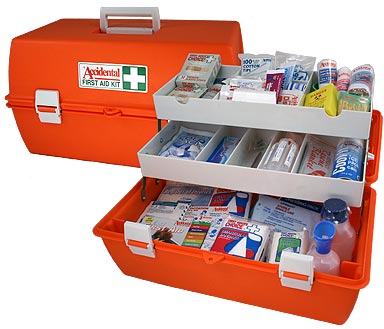 Wat ga je leren?
De dokter
Het gips
Ziek zijn
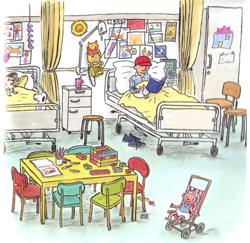 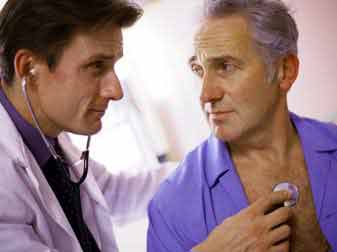 de dokter
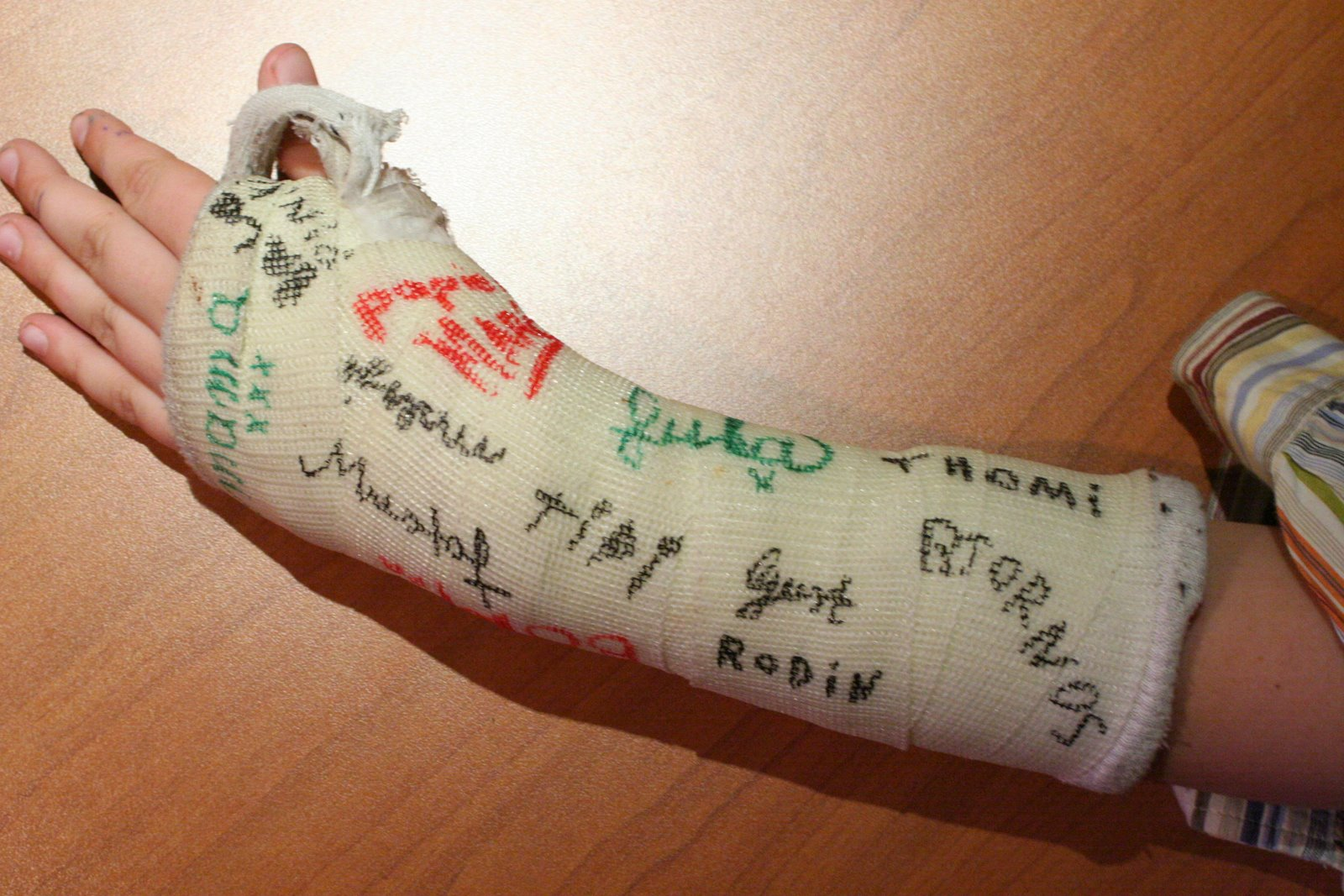 het gips
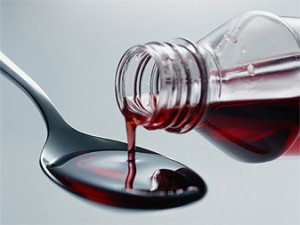 het hoestdrankje
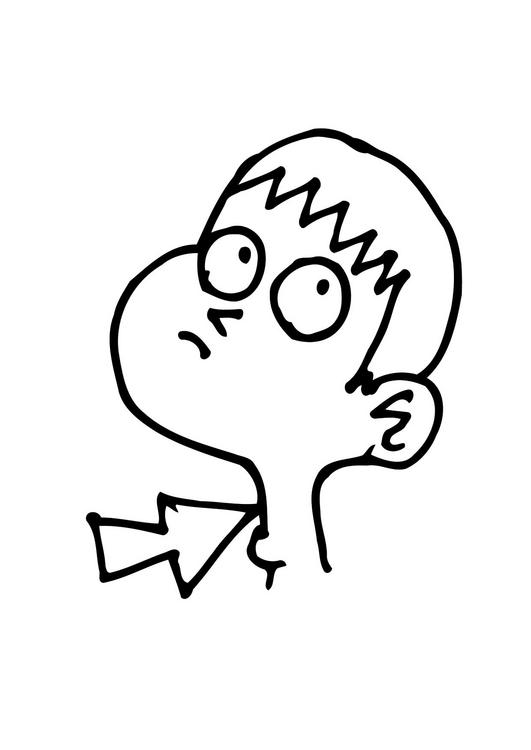 de keel
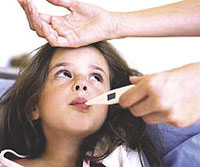 de koorts
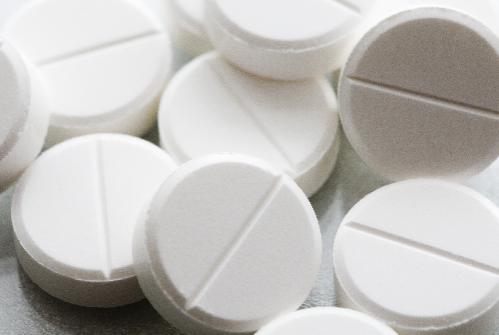 de pil – de pillen
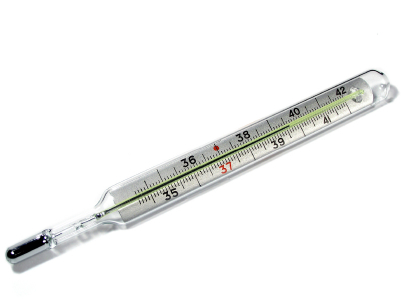 de thermometer
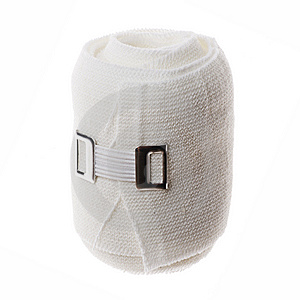 het verband
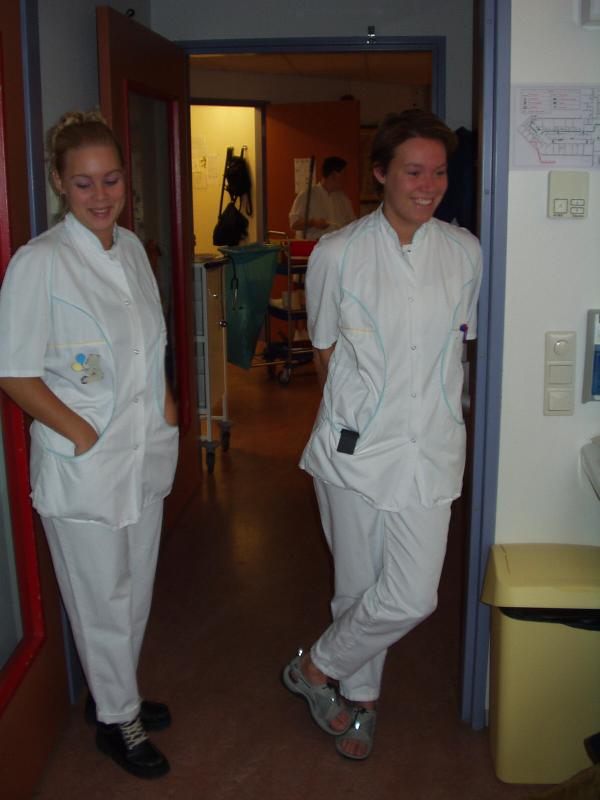 de zuster – de verpleegster
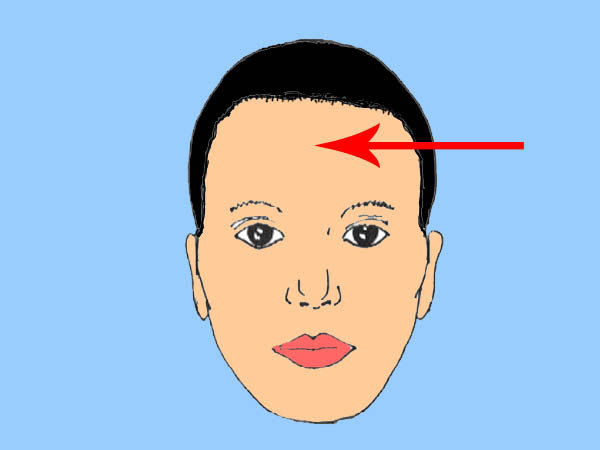 het voorhoofd
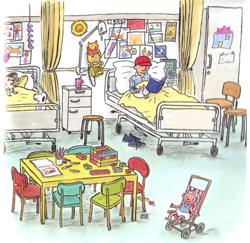 het ziekenhuis
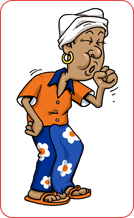 hoesten
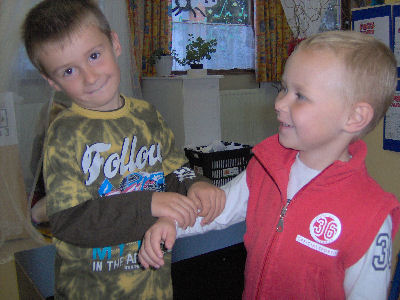 pijn doen
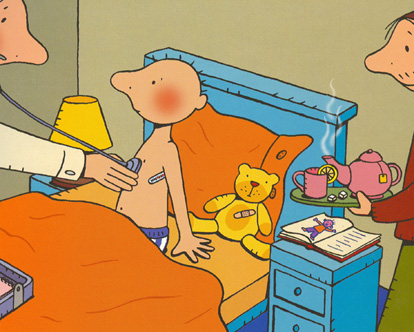 ziek zijn
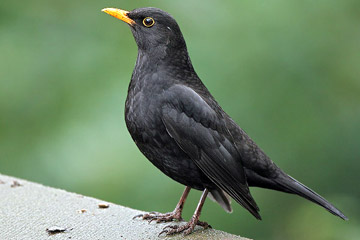 levend
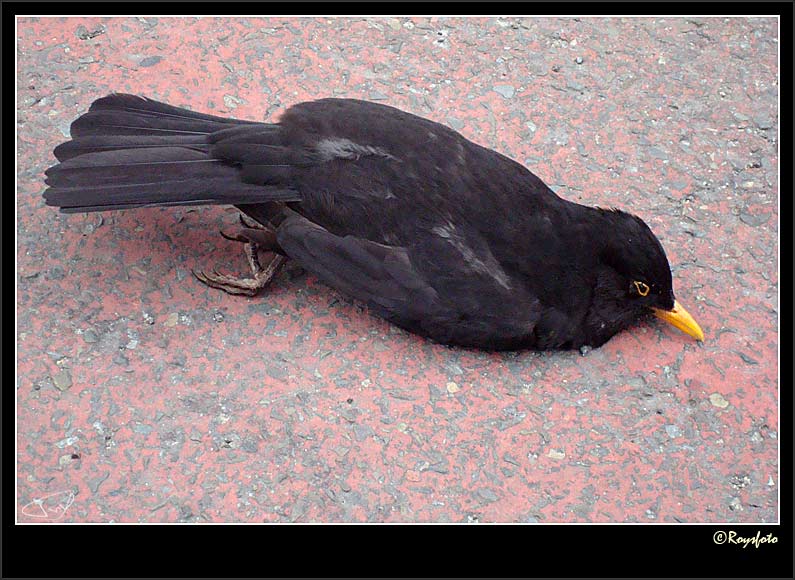 dood
zijn
ik		ben		ziek
jij 		bent		ziek
hij/zij		is		ziek
wij		zijn		ziek
jullie		zijn		ziek
zij		zijn		ziek
hebben
ik 		heb		een pleister
jij		hebt		een pleister
hij/zij 	heeft		een pleister
wij 		hebben	een pleister
jullie 	hebben	een pleister
zij 		hebben	een pleister
worden
ik 		word		verkouden
jij 		wordt	verkouden
hij/zij 	wordt	verkouden
wij 		worden	verkouden
jullie 	worden	verkouden
zij 		worden	verkouden
Aan de slag
Mix&Koppel (bijv.nw)
Stijgen / dalen
Memory tegenstellingen en kleine kaartjes gebruiken
Leerlingen krijgen kaartje van de memory en gaan op zoek naar de tegenstelling die daarbij hoort. Als ze deze gevonden hebben gaan ze naar de juf en maken ze een zin. Bijv. ‘de dikke man’. Krijgen daarna een nieuw kaartje.
In de kring gele kaartjes uitdelen met ik / jij en wij erop.
De leerkracht zegt een DOE woord en gaat deze vervoegen. Bij IK staan de kinderen met het ik – kaartje op en vervoegen het werkwoord met ‘ik’ hardop. Daarna ‘jij’ en ‘wij’.
meervoud
de keel
de pil
het voorhoofd
het ziekenhuis
meervoud
de keel			de kelen
de pil			de pillen
het voorhoofd		de voorhoofden
het ziekenhuis		de ziekenhuizen
meervoud
de dokter
het hoestdrankje
de thermometer
de verpleegster
meervoud
de dokter				de dokters
het hoestdrankje		de hoestdrankjes
de thermometer		de thermometers
de verpleegster		de verpleegsters
Wat hebben wij geleerd?